Insert Title at minimum of 44 pt Font;  Larger if Possible. Don’t use ALL CAPS. Break into Multiple 
Lines for Max. Impact and Size
Contact Information:
Name
University of Houston
Phone: (713) ###-####
Email:
Insert co-author affiliation logo here if there is one or delete this textbox
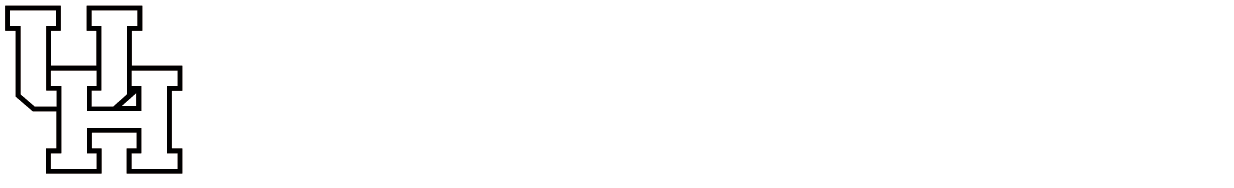 Insert Poster#
Insert Author Name(s)
1University of Houston College of Pharmacy; [2Insert co-presenter’s affiliation] Houston, TX
Insert Poster#
ABSTRACT
THEORETICAL MODEL
RESULTS
Background: Fusce nisi odio, interdum vitae elementum vitae, condimentum ut nunc. Sed dictum posuere augue in gravida. Donec in massa nunc. 
Methods: Lorem ipsum dolor sit amet, consectetur adipiscing elit. Mauris vitae turpis diam, et semper odio. Nulla facilisis gravida libero non egestas. Etiam quis sem nibh, vel tincidunt erat
Results: A liquam sed lacinia nulla. Maecenas vulputate, dui eget suscipit volutpat, felis urna faucibus nisl, sit amet malesuada lorem orci sit amet dolor. Nunc condimentum imperdiet interdum. Nam fermentum sodales enim, nec commodo nisi fermentum eu. 
Conclusions: Suspendisse potenti. Nam eget lacus et dui dignissim rhoncus. Pellentesque elementum interdum risus, at porttitor massa sagittis scelerisque. Phasellus ac nisi sed sapien vehicula luctus eu nec libero.
Figure 2. Suspendisse semper vestibulum sem
Figure 1. Conceptual Model
Lorem 
Ipsum
varius mauris quis luctus
Variusa
Semper
Mauris sagittis
a Nulla neque sem, eleifend non pulvinar eget.
RESULTS
Table 1. Demographics
Comments
Nam malesuada massa id hendrerit eleifend.
Nullam malesuada magna sit amet nisi euismod, in aliquet est feugiat.
Nam non lacus rutrum, viverra velit sit amet, accumsan massa.
Pellentesque ac enim luctus, euismod tortor pulvinar, laoreet nisl.
BACKGROUND
Suspendisse purus mauris, viverra id mollis at, hendrerit ut libero. Aliquam odio mi, ultricies vitae auctor sed, tempor eu est. Quisque nibh nisi, hendrerit non ultricies vel, dignissim vitae. Pellentesque habitant morbi tristique senectus et netus et malesuada fames ac turpis egestas. Suspendisse potenti. Nam eget lacus et dui dignissim rhoncus. Pellentesque elementum interdum risus, at porttitor massa sagittis scelerisque.
Figure 3.  Intent
ion
a Percentages may not add to 100% due to rounding.
b ED=Emergency Department.
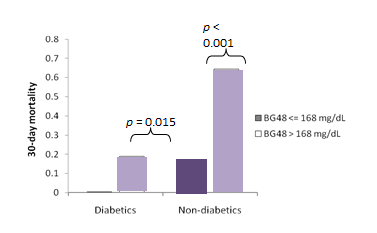 Cras et enim ac magna tristique sollicitudin.
Etiam volutpat turpis sit amet nisl laoreet vehicula.
Cras rhoncus enim congue scelerisque suscipit.
Suspendisse vel ante euismod, malesuada urna nec, rutrum lacus.
Nam ut mauris in sapien varius ullamcorper ut nec diam.
Nunc suscipit lacus id rutrum mollis.
Sed egestas massa quis lorem sagittis semper.
Quisque quis lectus vel turpis luctus auctor.
Etiam quis lorem sed velit iaculis faucibus.
Etiam pharetra nunc vitae metus gravida, ut gravida orci convallis.
Vestibulum dignissim risus eu ante iaculis dictum.
Nulla ultrices lacus vel risus blandit adipiscing.
OBJECTIVE
LIMITATIONS
Cras hendrerit blandit libero non sagittis. Donec placerat nibh sed risus tempus tristique. Ipsa scientia potestas est. Cras hendrerit blandit libero non sagittis. Donec placerat nibh sed risus tempus tristique.
Pellentesque et arcu in ante sollicitudin lacinia lobortis at odio.
Sed pellentesque dui id egestas accumsan.
Nulla eget augue eget lacus vehicula vestibulum nec vulputate nibh.
Suspendisse id lorem ac lacus elementum sollicitudin.
Proin a ipsum euismod, dictum magna eu, faucibus purus
Table 3.  Patient Demographics
METHODS
Study design
Mauris sed urna vel sem auctor blandit. 
Phasellus sollicitudin nisi sed nisi et.
Data collection
Mauris sed urna vel sem auctor blandit. Phasellus sollicitudin nisi sed nisi et.
Theoretical model
Lorem ipsum dolor sit amet, consectetur adipiscing elit. Sed sit amet augue sem, vitae aliquet dolor.
Aenean ac arcu lacus, et condimentum diam.
Suspendisse cursus tellus et elit egestas et blandit justo aliquet from January 1, 2006 – December 31, 2009
Mauris sed urna vel sem auctor blandit. Phasellus sollicitudin nisi sed nisi et.
Statistical analysis
All construct items were reported on a 5-point Likert scale with 1=strongly disagree to 5=strongly agree
Descriptive statistics were performed using SAS 9.3
A priori statistical significance was set at p<0.05
CONCLUSION
Nullam tristique facilisis malesuada. Aliquam quis ultrices purus. Curabitur luctus a eros condimentum imperdiet. Nunc vehicula hendrerit lobortis. Ut placerat iaculis mi blandit consequat. Donec quis tellus in libero pellentesque imperdiet. Aenean quis euismod massa. Maecenas gravida leo elit, sed posuere est cursus ut. Vivamus semper tortor vitae leo malesuada, vitae dictum
Table 4. Multivariate analysis of risk factors
ACKNOWLEDGEMENTS
Aenean condimentum felis vitae ipsum elementum aliquet.
Vestibulum quis ligula nec est pellentesque feugiat.
Aenean quis enim sed velit venenatis varius at interdum eros.
[Speaker Notes: T]